The Three Witnesses
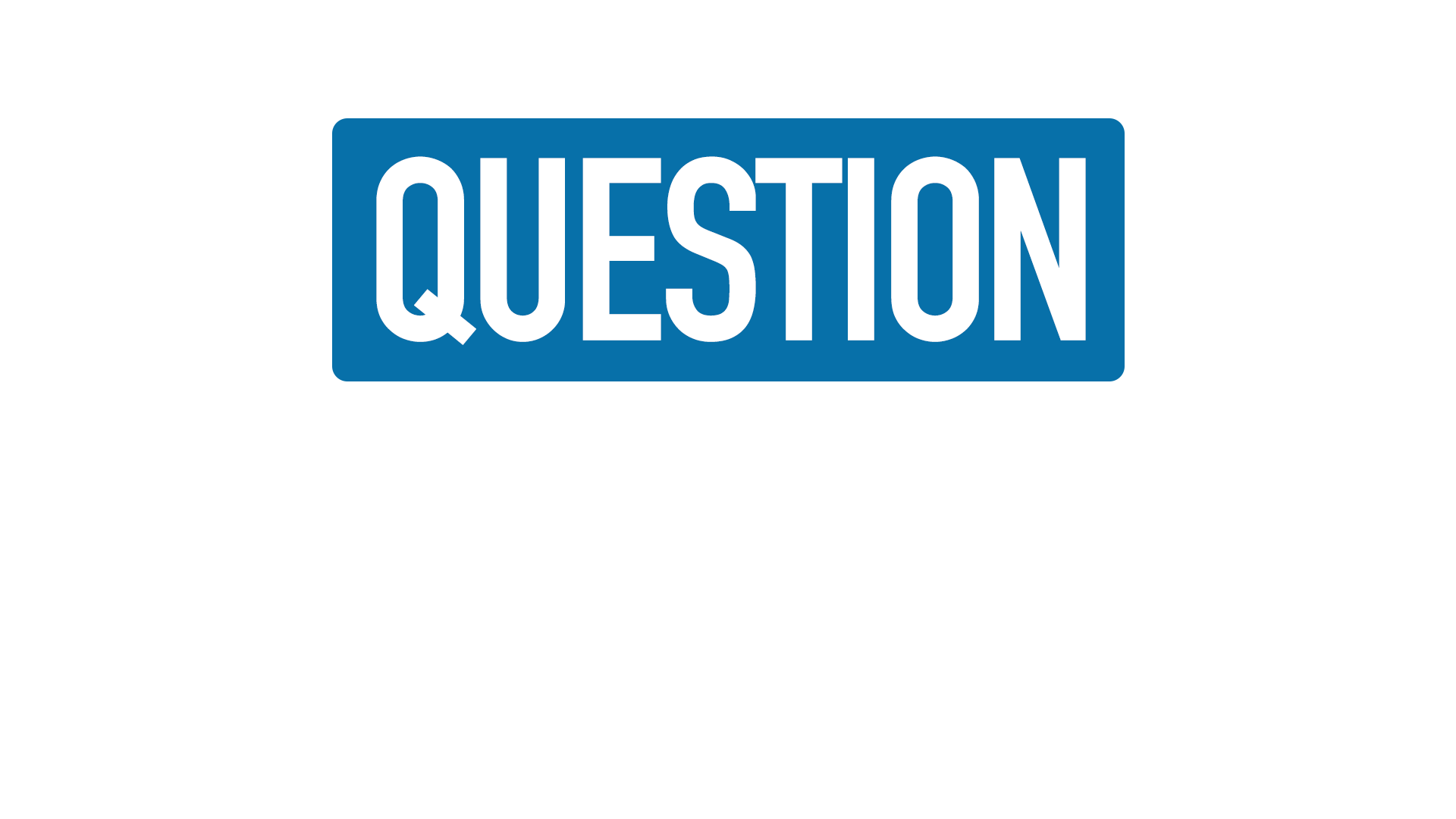 Who wants to go to heaven?
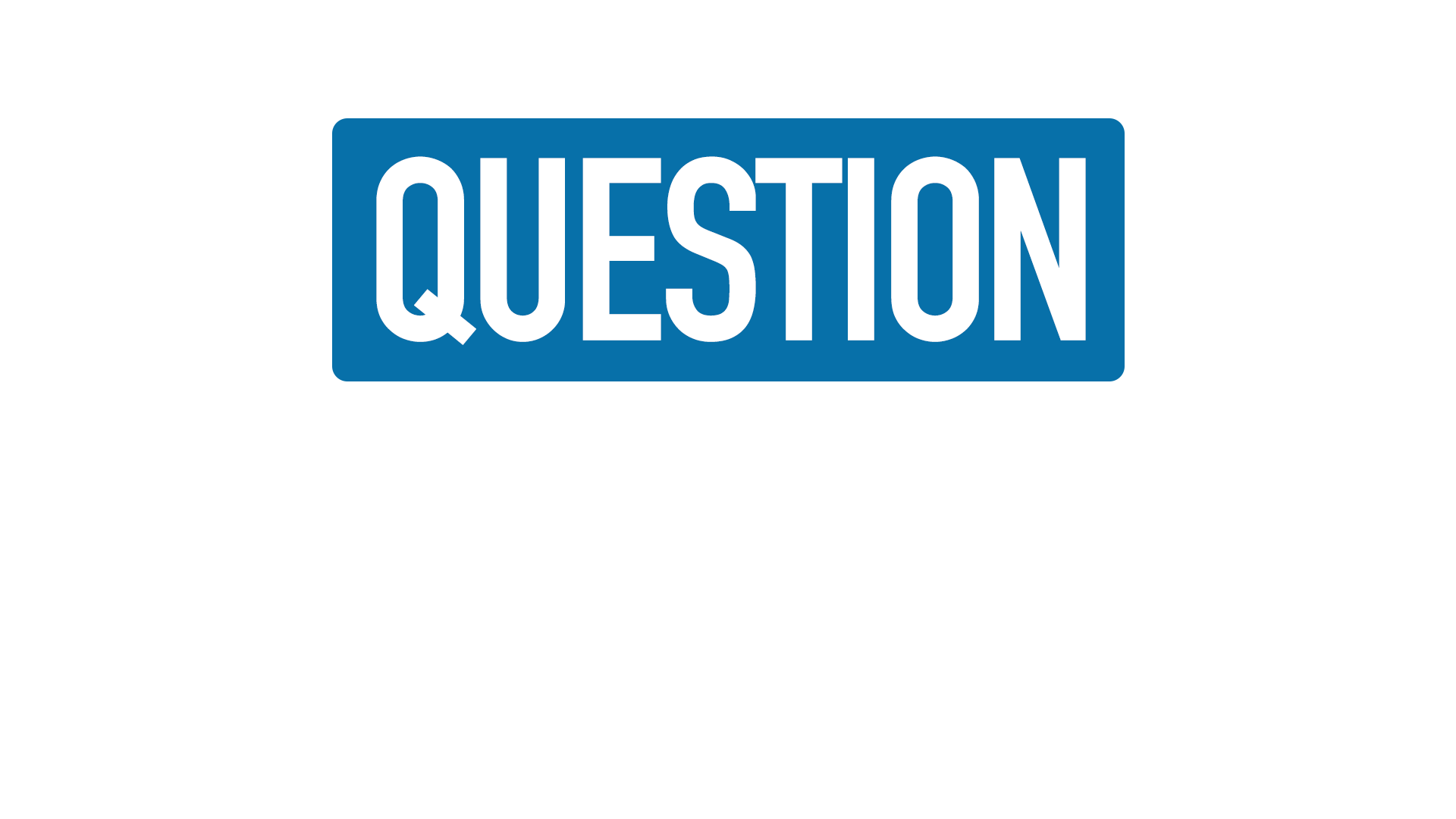 Who wants to go to heaven?
How will this happen?
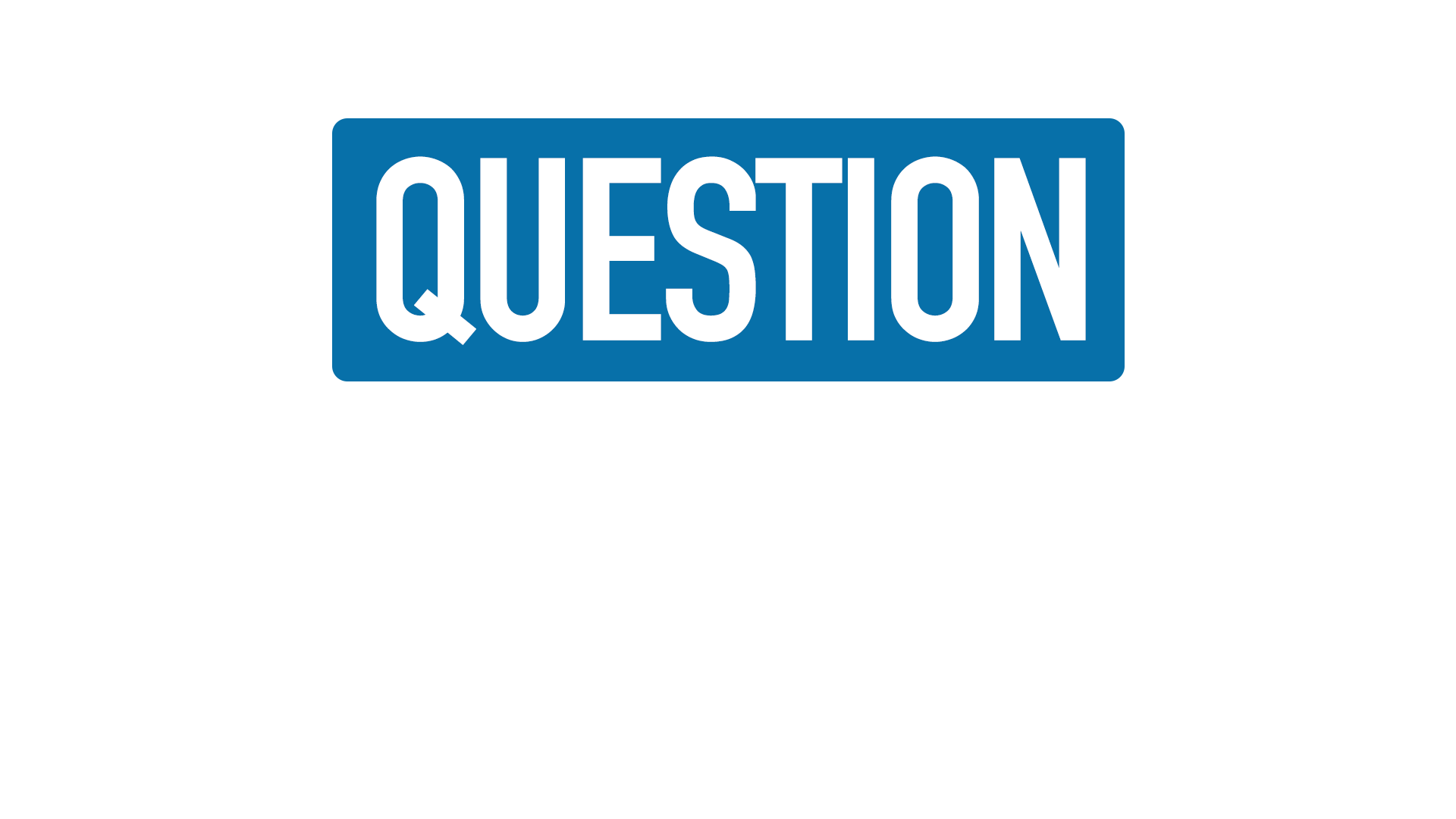 Who wants to go to heaven?
How will this happen?
Why do you believe this to be true?
On the evidence of two witnesses or three witnesses, he who is to die shall be put to death; he shall not be put to death on the evidence of one witness.
- Deuteronomy 17:6
The hand of the witnesses shall be first against him to put him to death, and afterward the hand of all the people. So you shall purge the evil from your midst.
- Deuteronomy 17:7
But if he does not listen to you, take one or two more with you, so that by the mouth of two or three witnesses every fact may be confirmed.
- Matthew 18:16
I John 5:5-12Witness = Truth of Heaven
Who is the one who overcomes the world, but he who believes that Jesus is the Son of God?
- I John 5:5
Q – Who overcomes the world?A – Only the Christian
This is the One who came by water and blood, Jesus Christ; not with the water only, but with the water and with the blood. It is the Spirit who testifies, because the Spirit is the truth.
- I John 5:6
Only a perfect life offered by a divine being has the power to remove all sin from all men for all time.
For there are three that testify:
- I John 5:7
the Spirit and the water and the blood; and the three are in agreement.
- I John 5:8
The Three Witnesses
The Holy Spirit
Prophesy
Resurrection
Witness of the Apostles
Inspired writings
The Three Witnesses
The Holy Spirit
The Water
Baptism
The Dove
The Voice
The Command
The Three Witnesses
The Holy Spirit
The Water
The Blood
Death of the Messiah prophesied(Isaiah 53:4-5; Acts 2:30)
Resurrection from the dead
3 Witnesses =Testimony from God
If we receive the testimony of men, the testimony of God is greater; for the testimony of God is this, that He has testified concerning His Son.
- I John 5:9
The one who believes in the Son of God has the testimony in himself; the one who does not believe God has made Him a liar, because he has not believed in the testimony that God has given concerning His Son.
- I John 5:10
11 And the testimony is this, that God has given us eternal life, and this life is in His Son. 12 He who has the Son has the life; he who does not have the Son of God does not have the life.
- I John 5:11-12
We are the Jury
Disbelieve the Witness
We are the Jury
Disbelieve the Witness
Hung Jury
We are the Jury
Disbelieve the Witness
Hung Jury
Believe the Three Witnesses
What will your verdict be?